WHAT ARE…
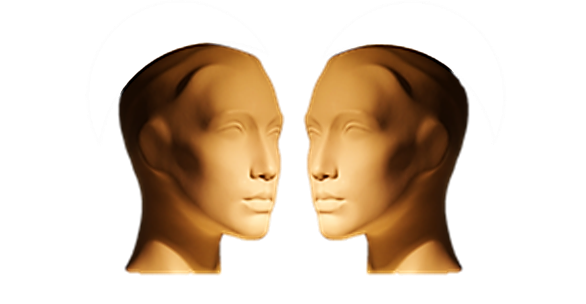 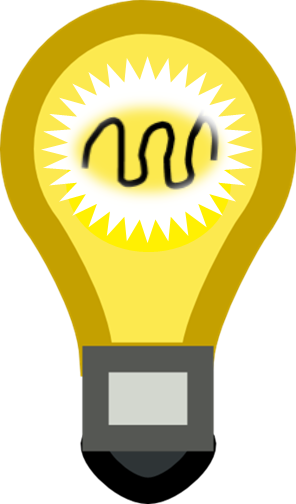 ?
CONTEXTS
CHECK THIS WORD
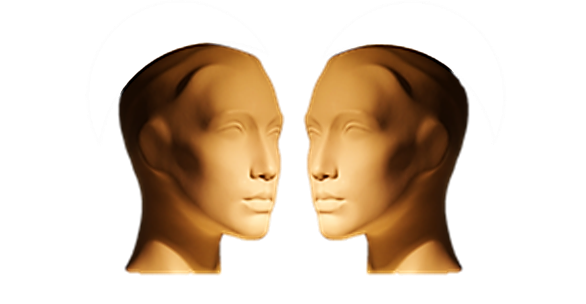 KEY WORDS
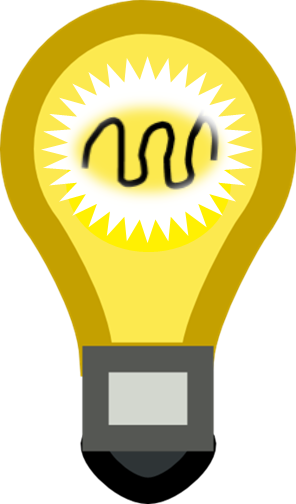 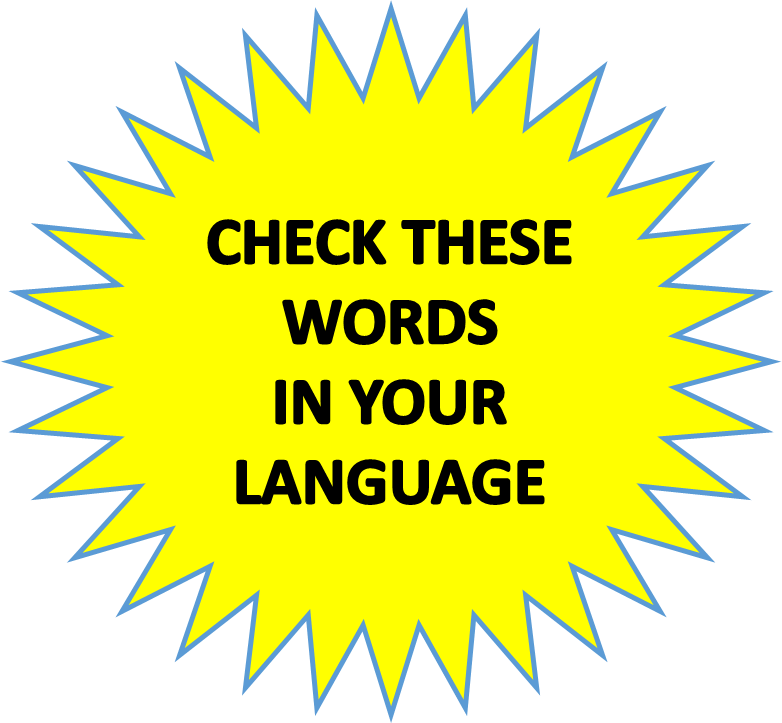 KEY WORDS
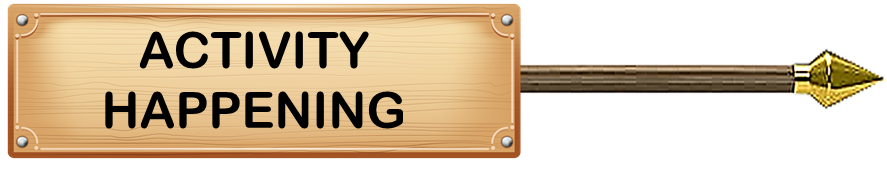 EVENT
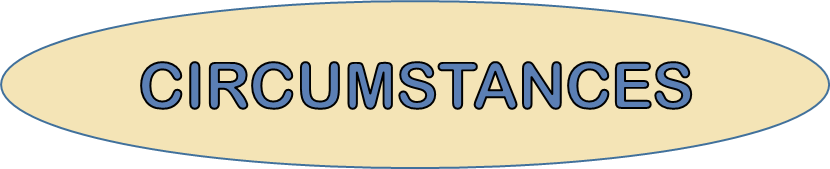 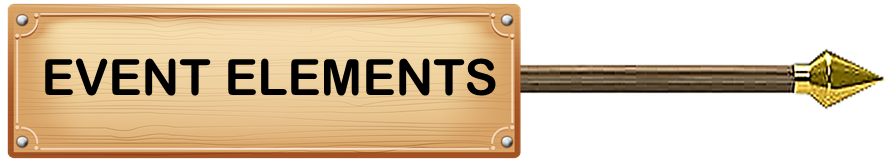 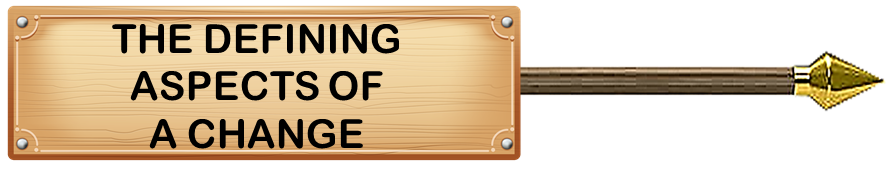 SITUATION
CONTEXTS
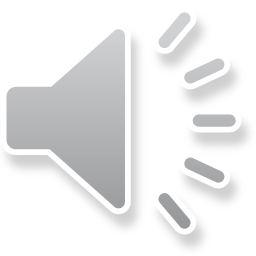 All the aspects which define something 
are the 

CONTEXT
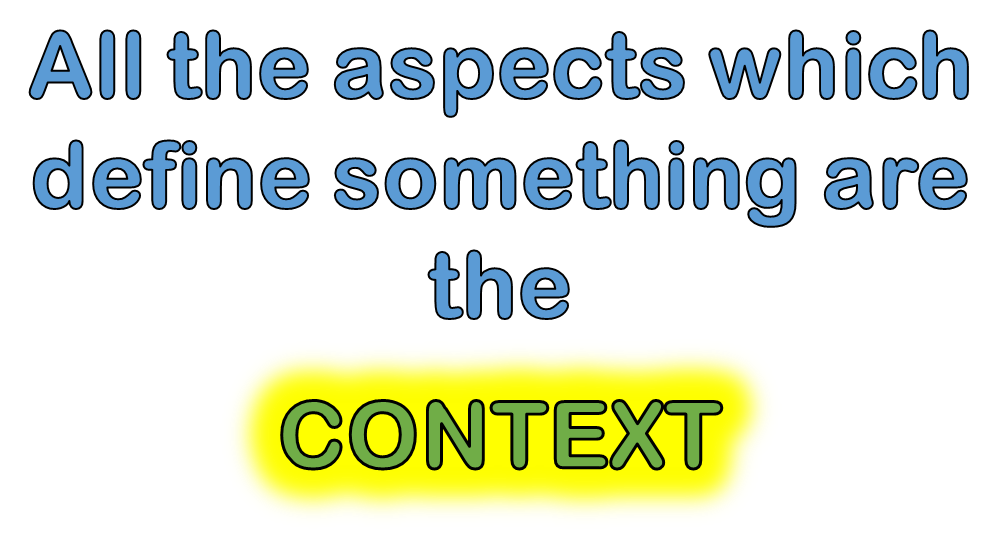 REMEMBER THIS!
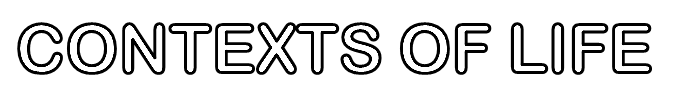 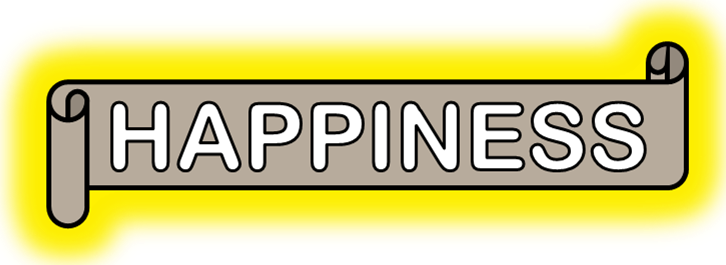 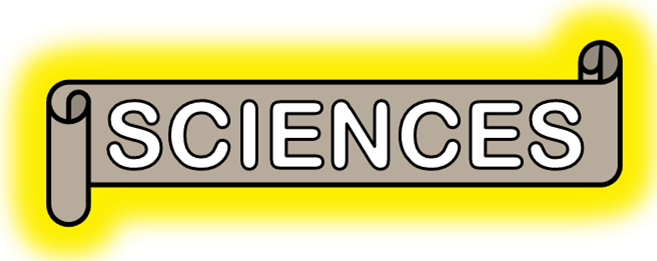 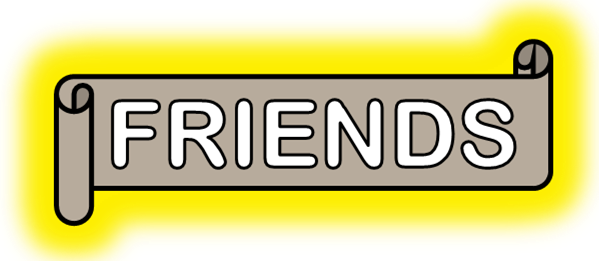 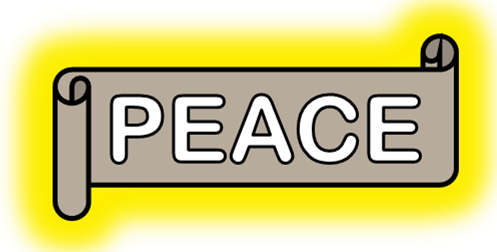 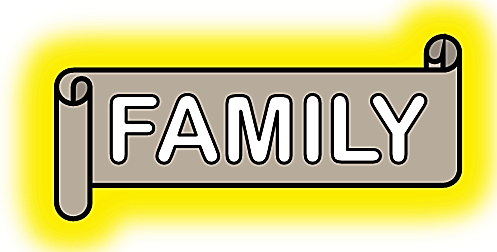 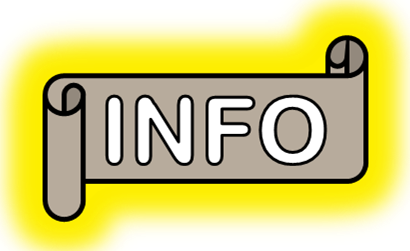 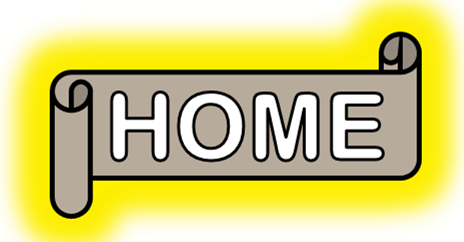 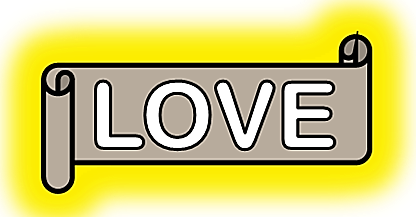 ARTS
Typical contexts
HOME
HAPPINESS
FAMILY
FRIENDS
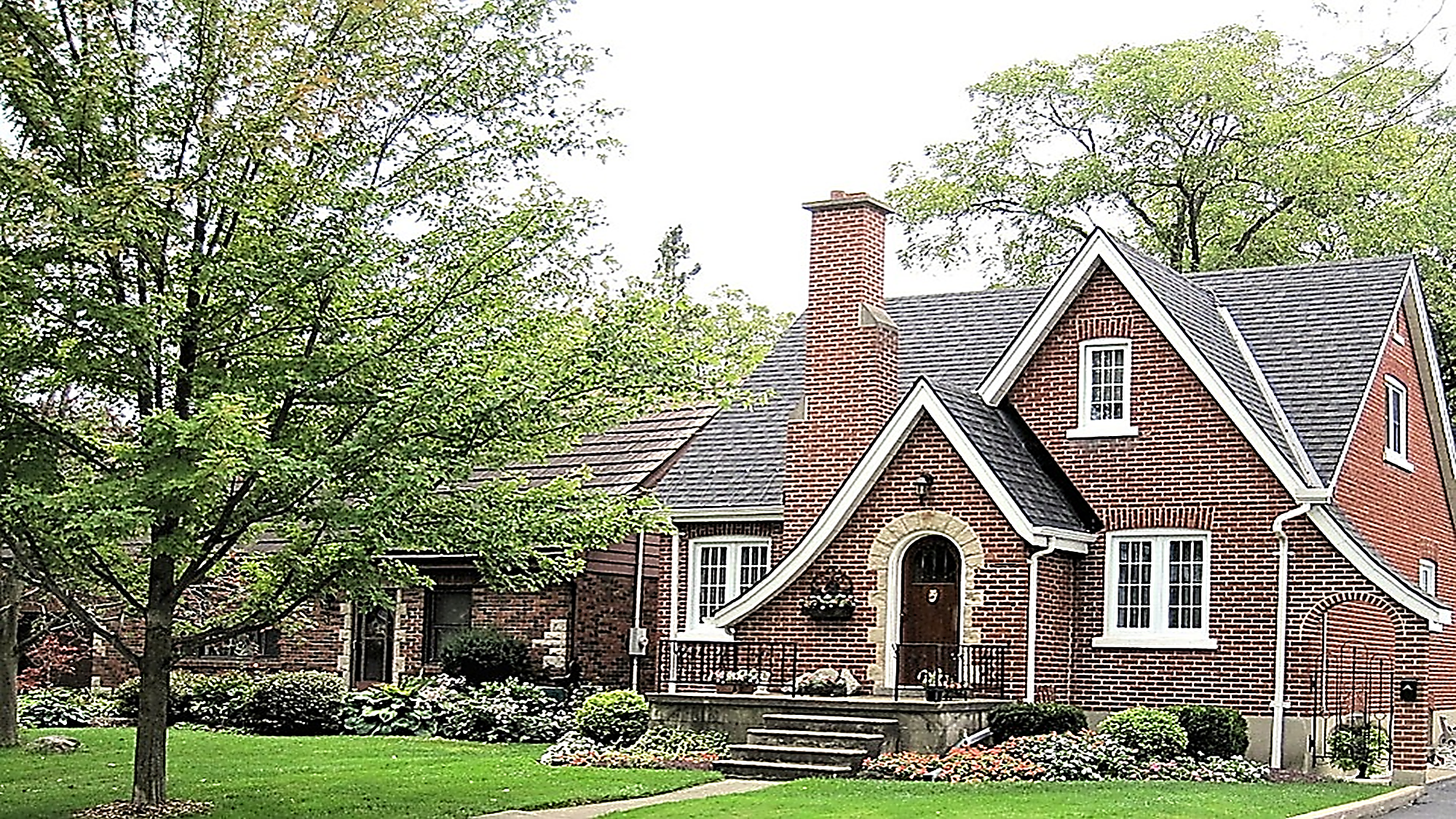 HOME
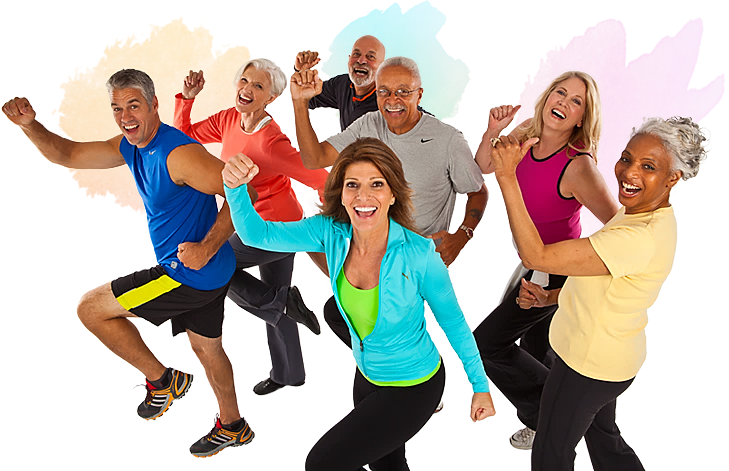 HAPPY PEOPLE
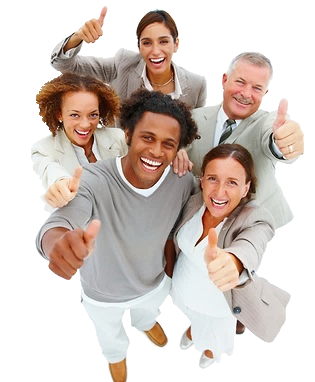 FRIENDS
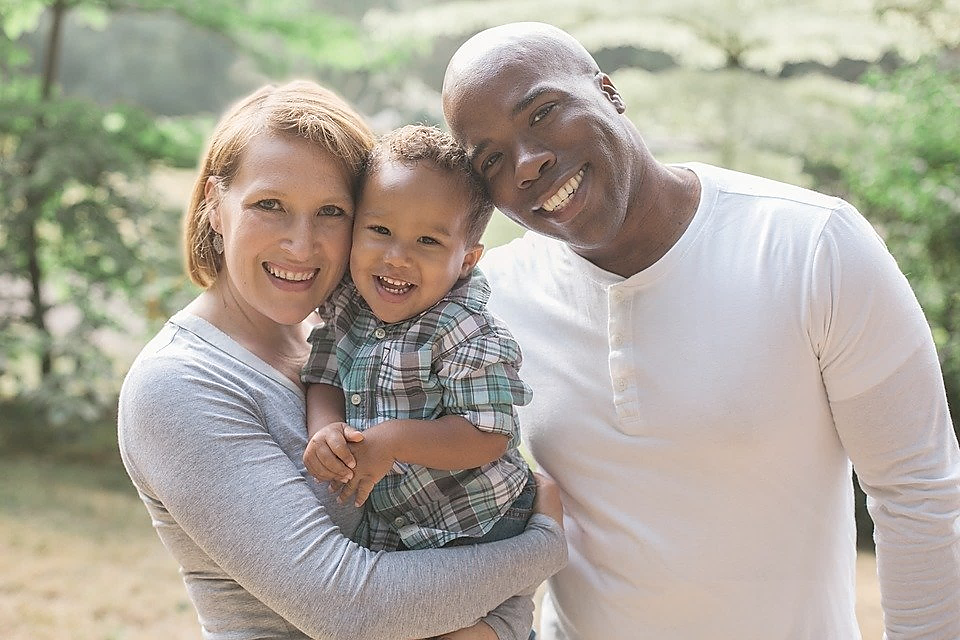 FAMILY
Typical contexts
PEACE
INFORMATION
LOVE
SCIENCES
BUSINESS
ARTS
INFORMATION
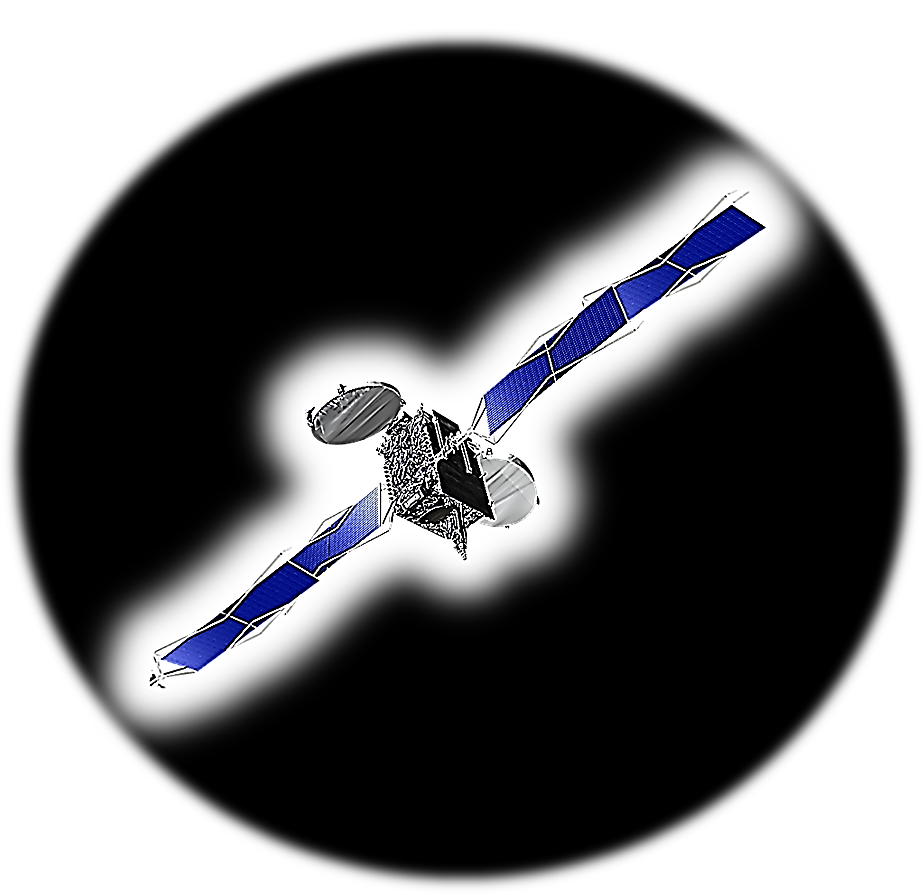 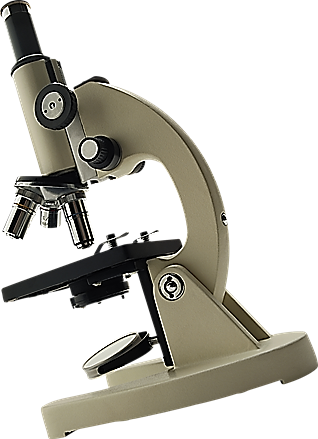 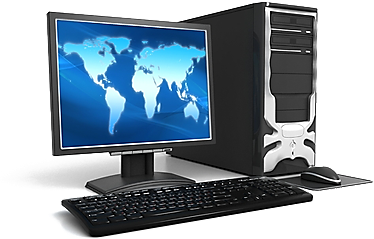 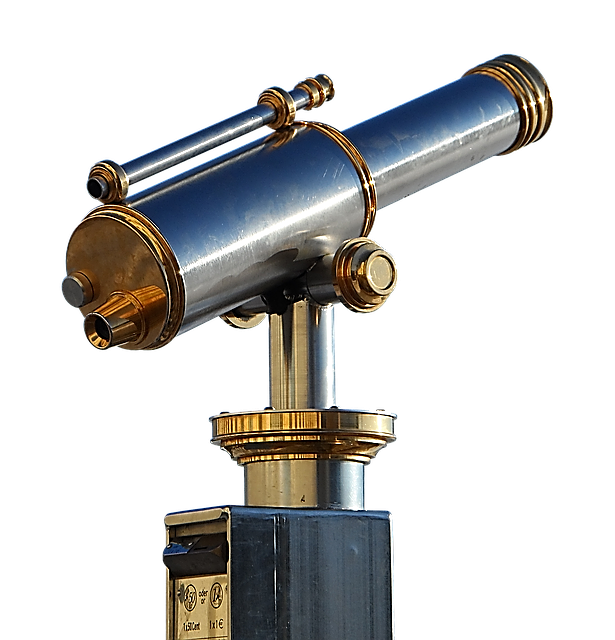 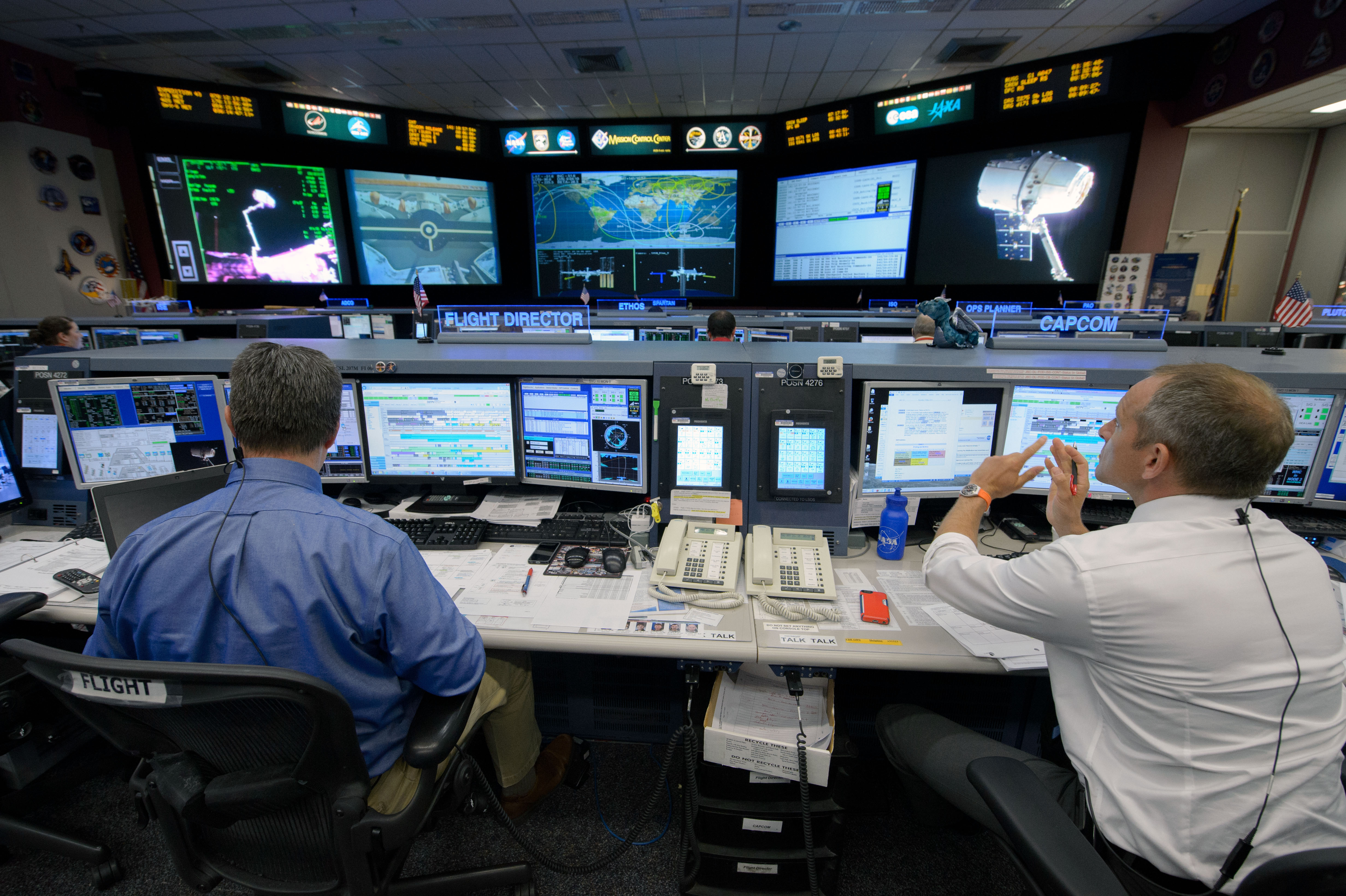 INFORMATION CONTROL 
CENTRE
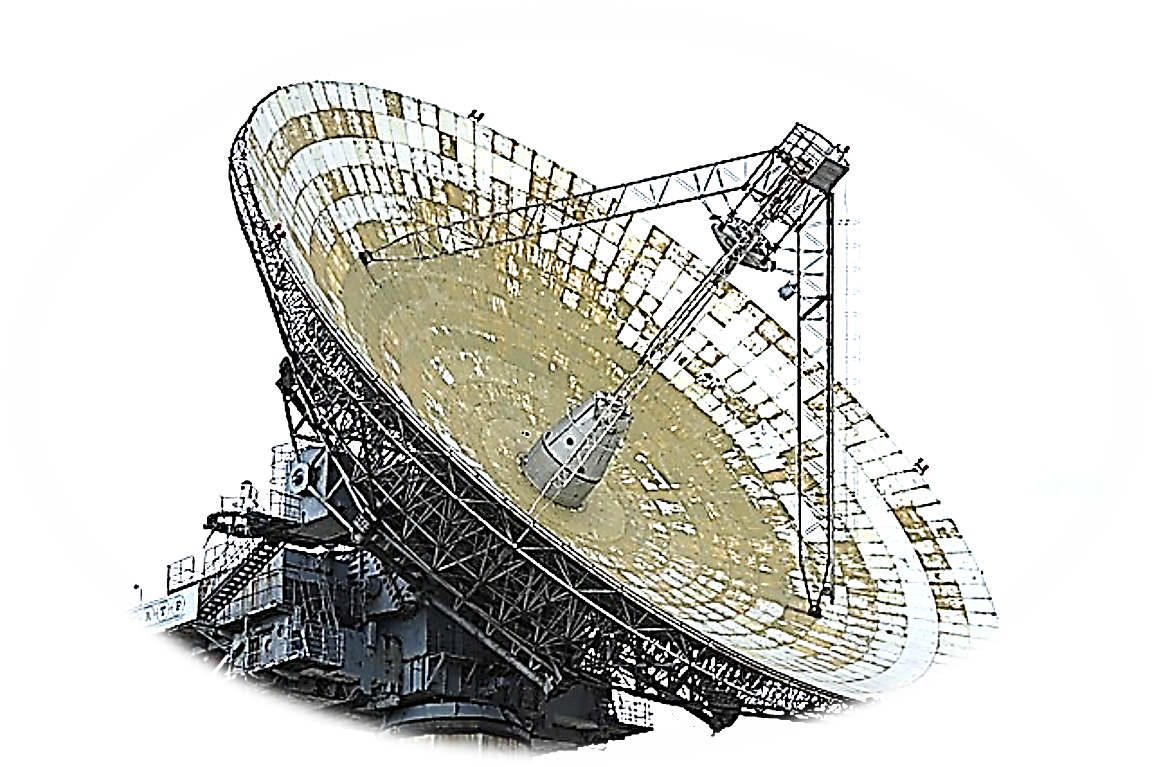 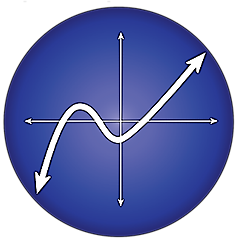 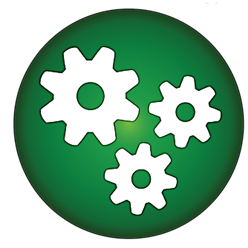 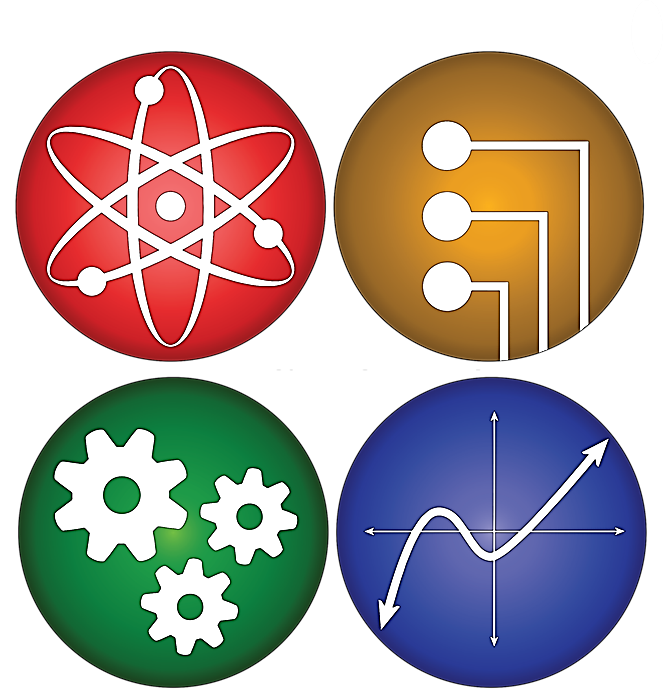 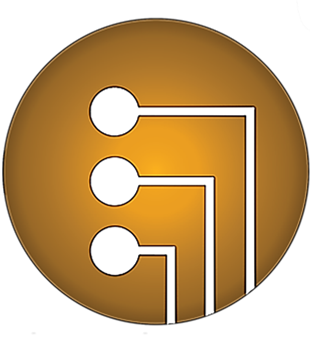 SCIENCES
ARTS
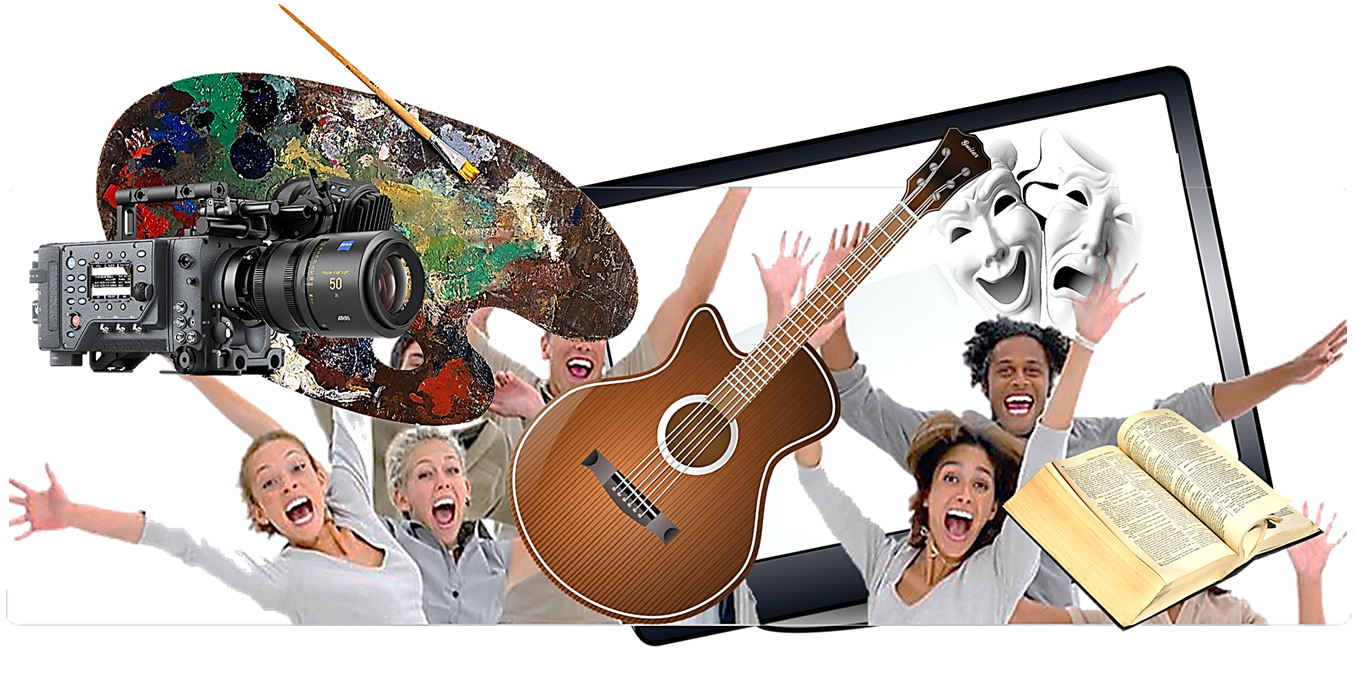 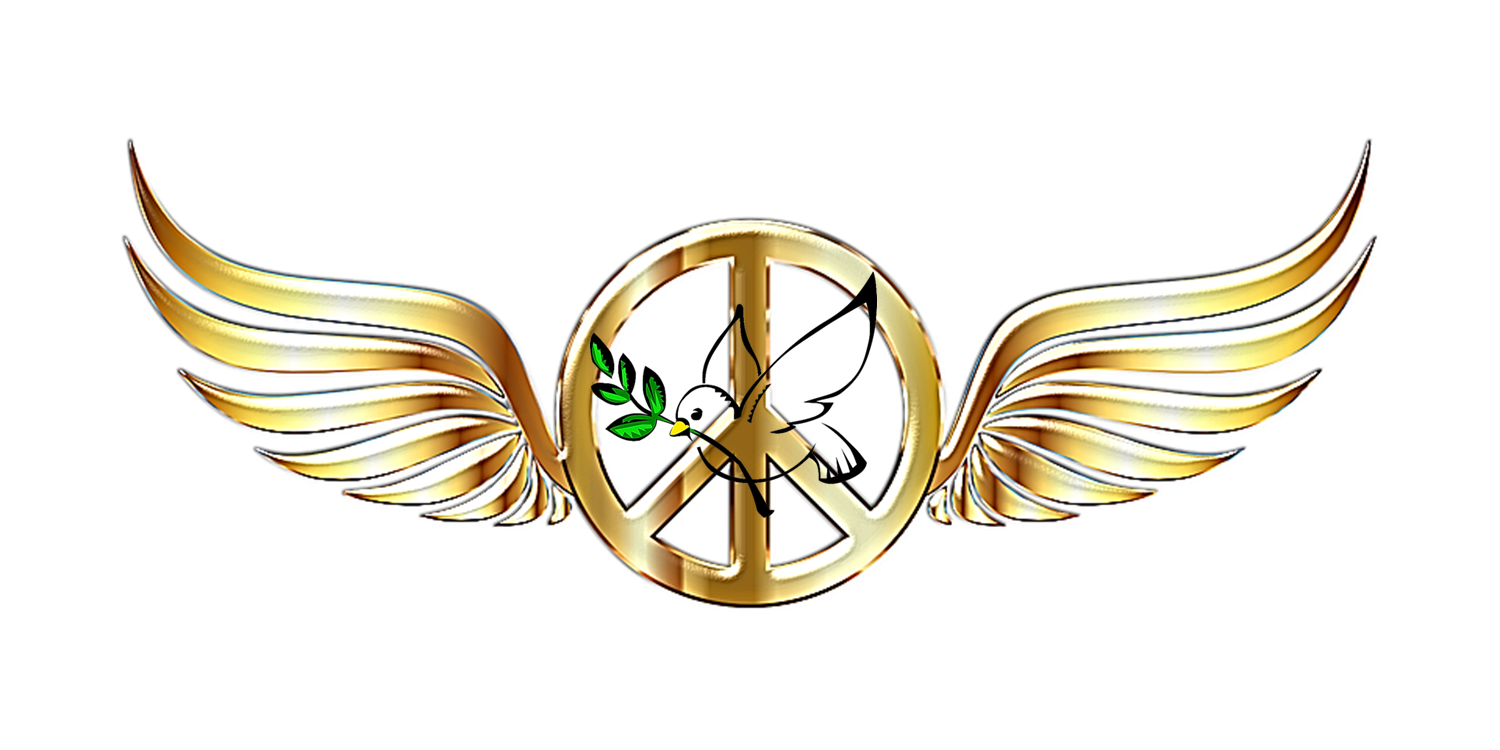 PEACE
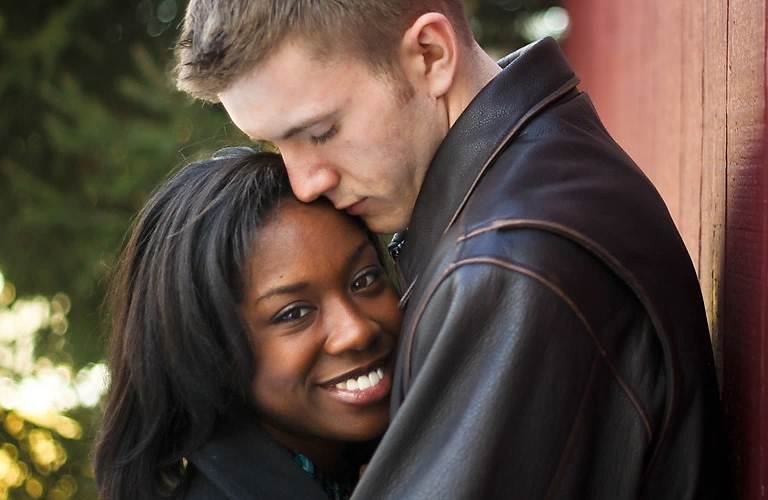 LOVE
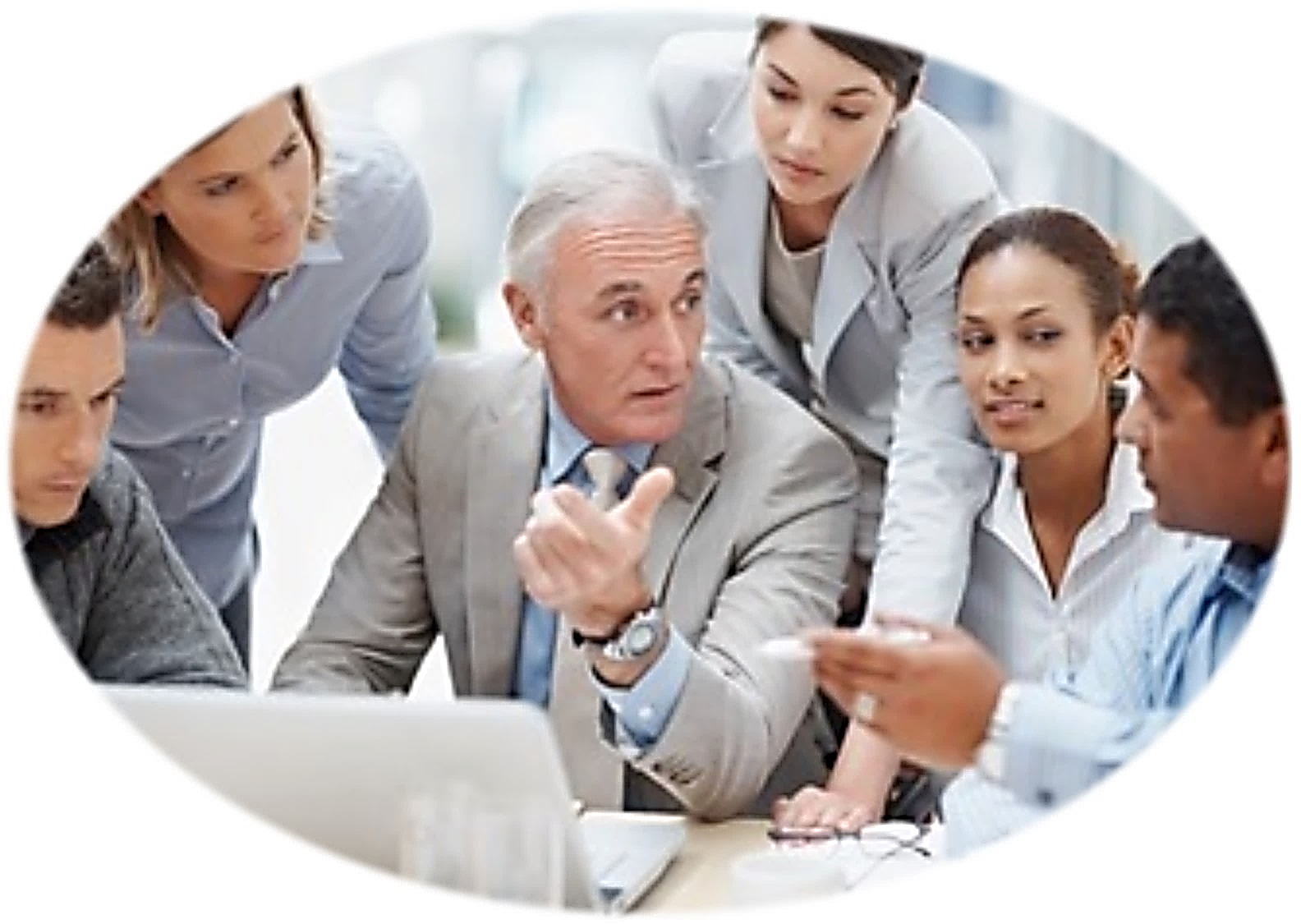 BUSINESS
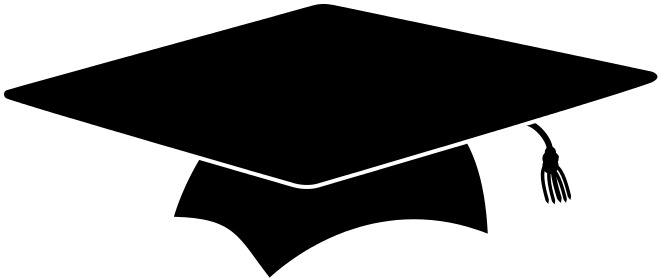 ENGLISH LANGUAGE STUDY
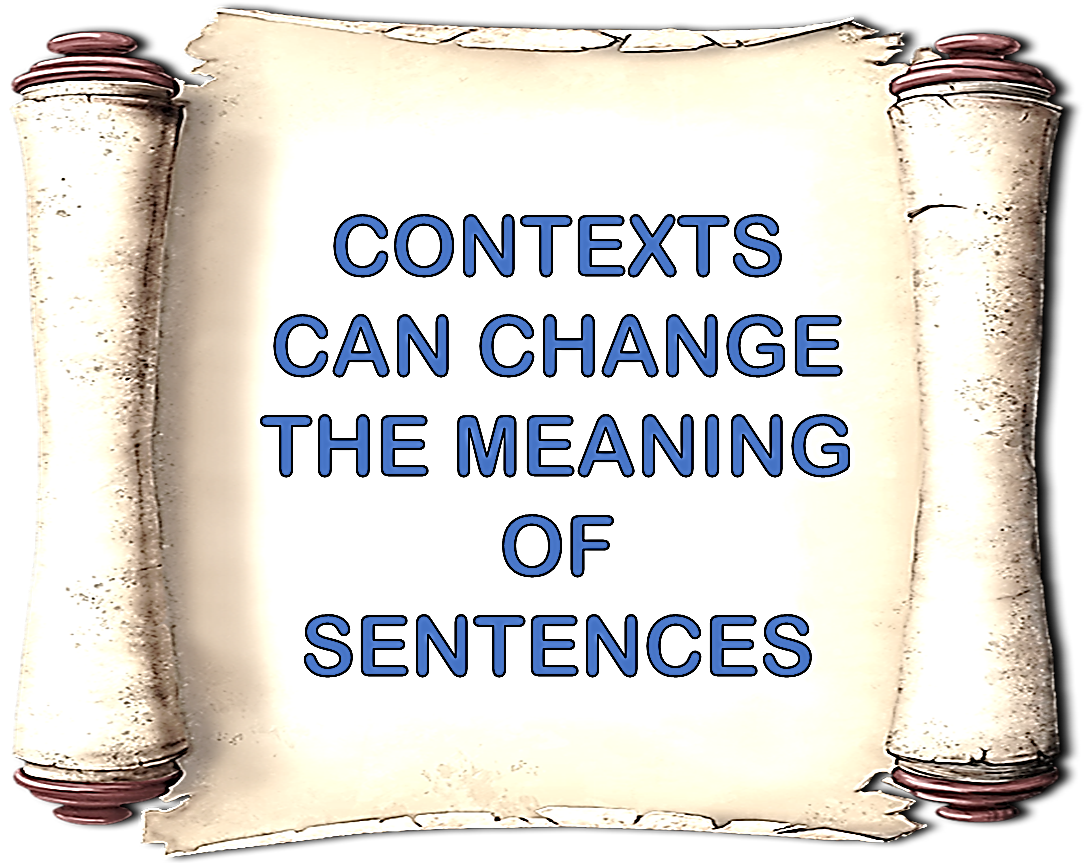 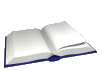 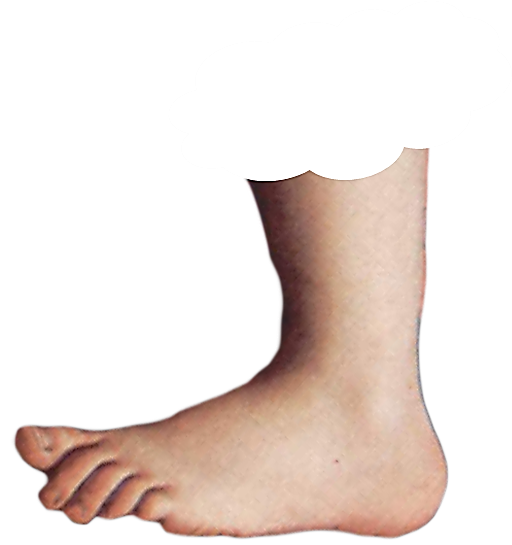 FOOTNOTE
FOOTNOTE
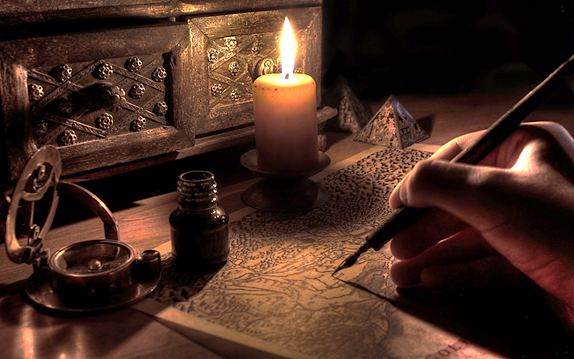 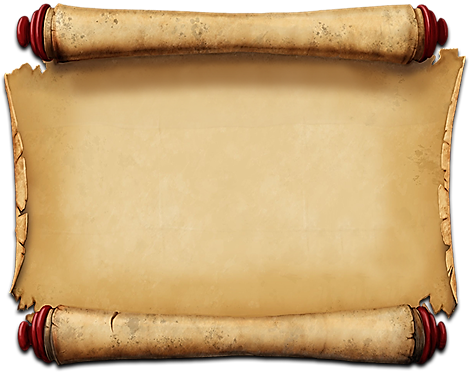 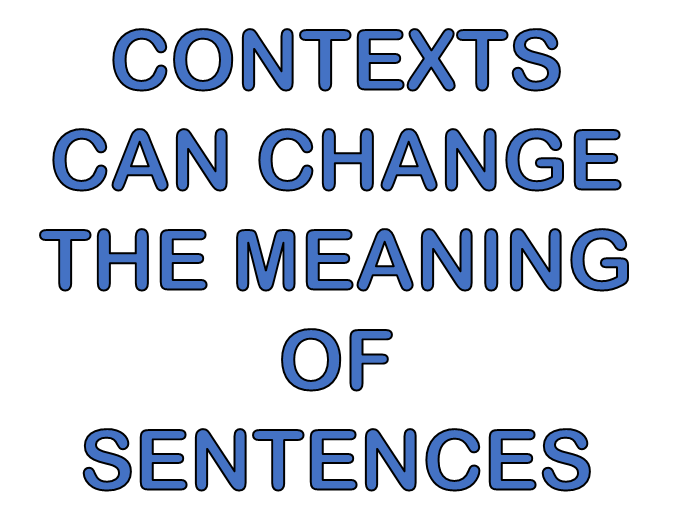 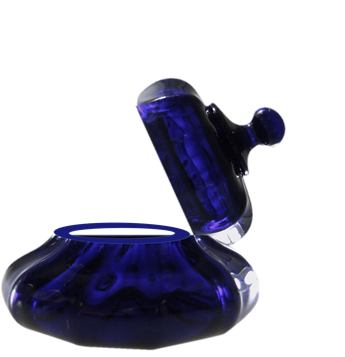 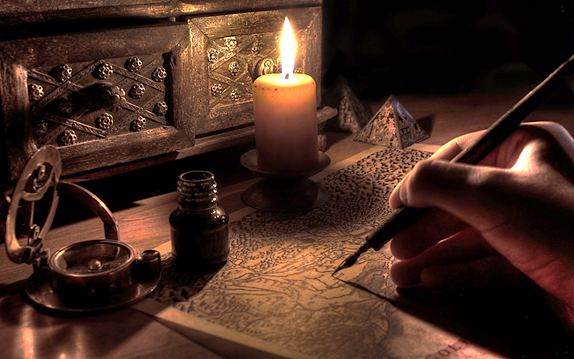 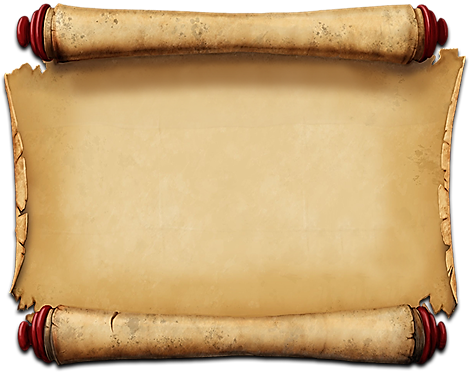 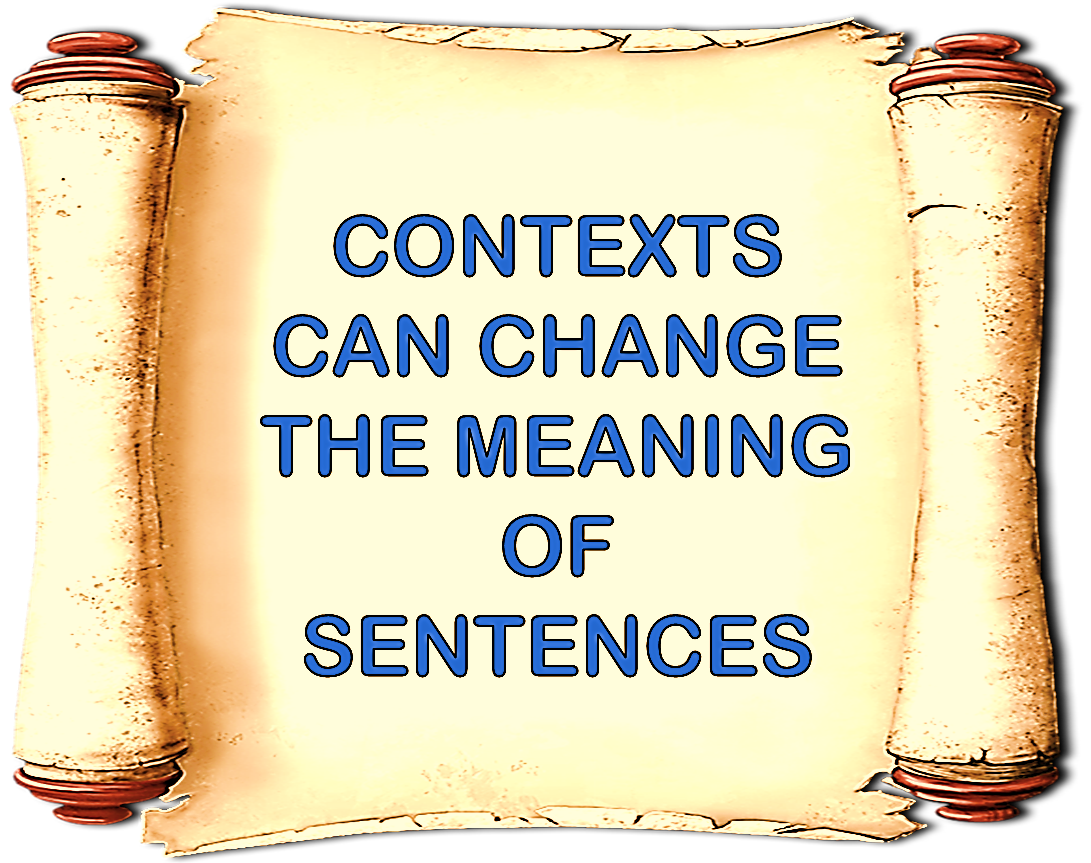 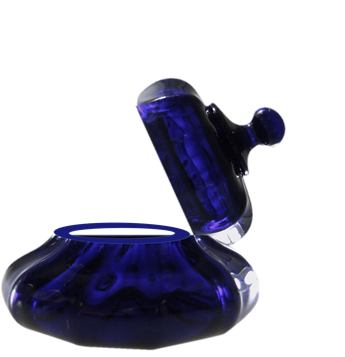 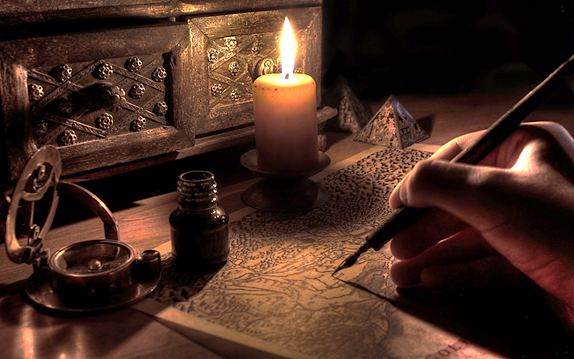 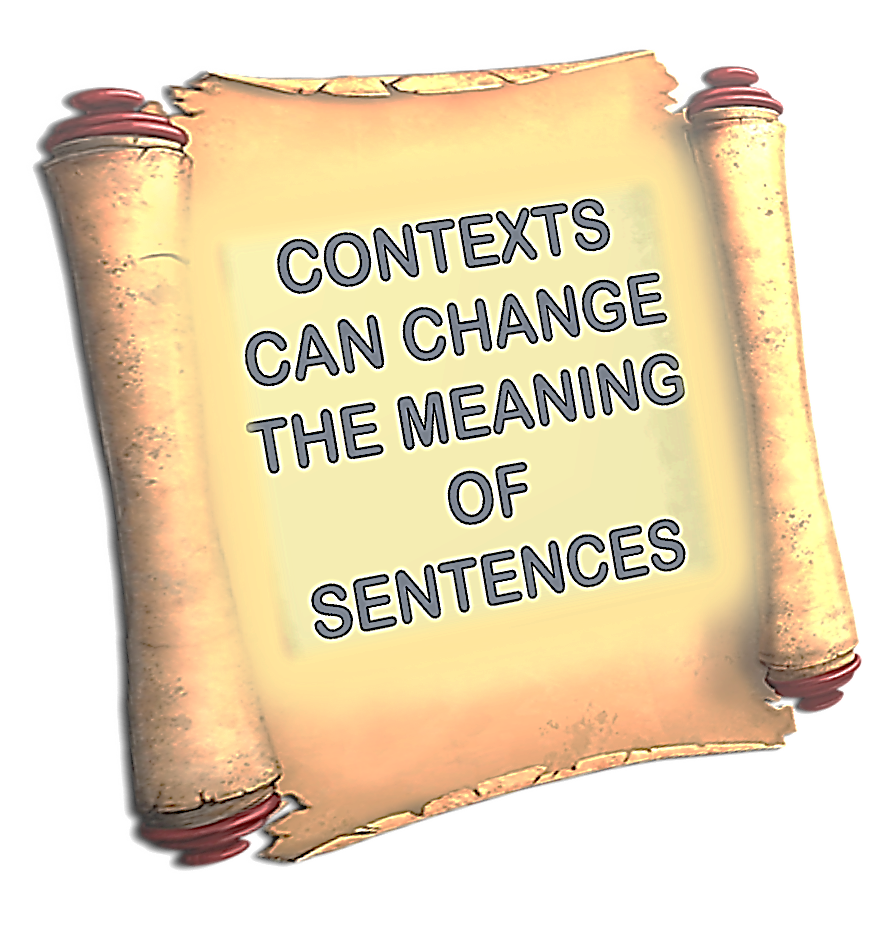 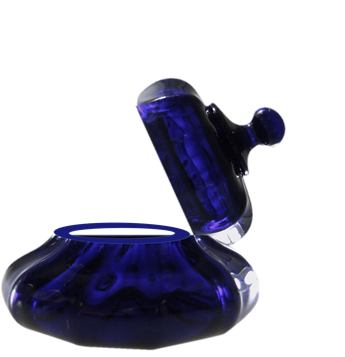 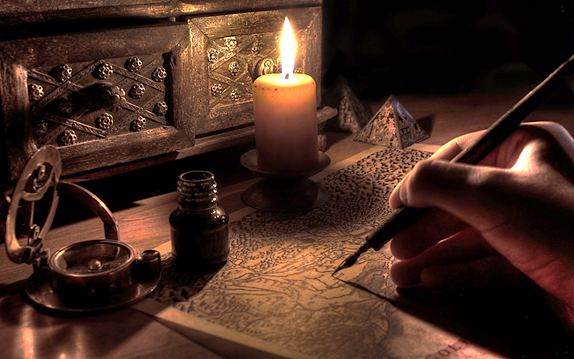 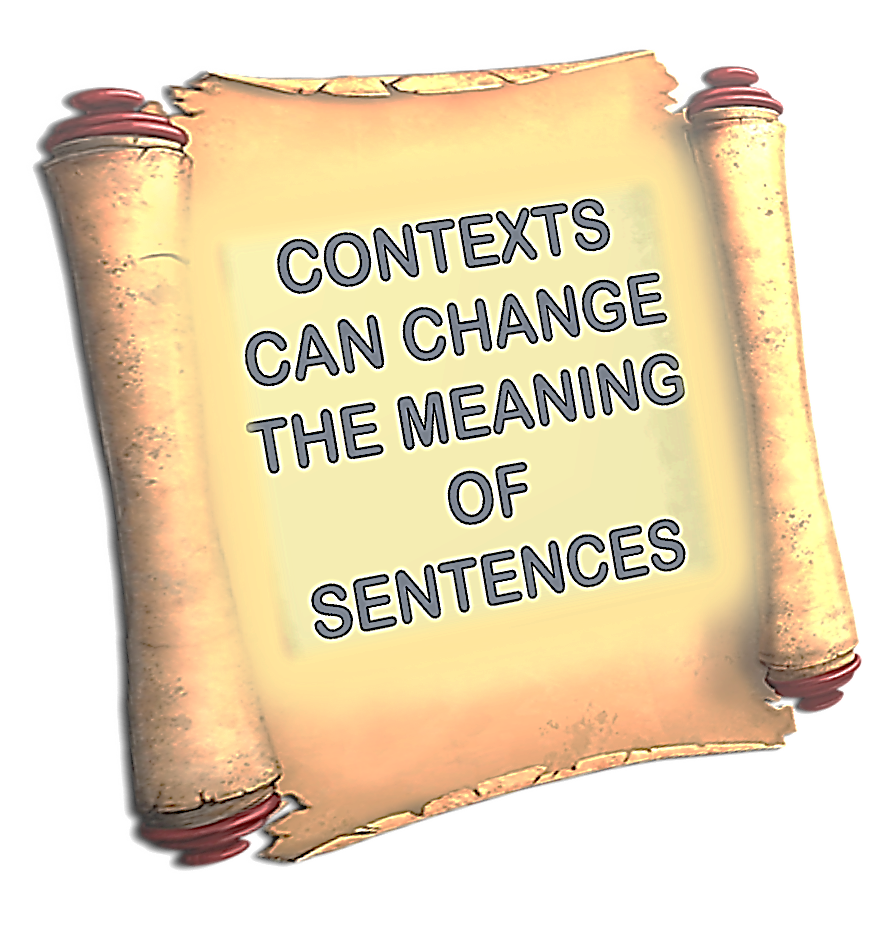 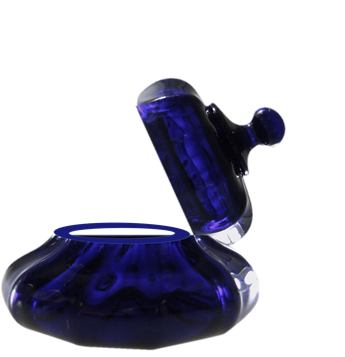 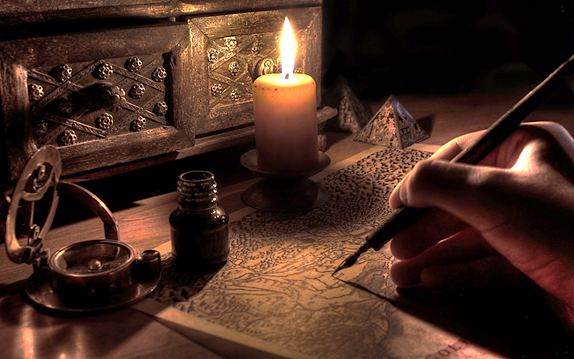 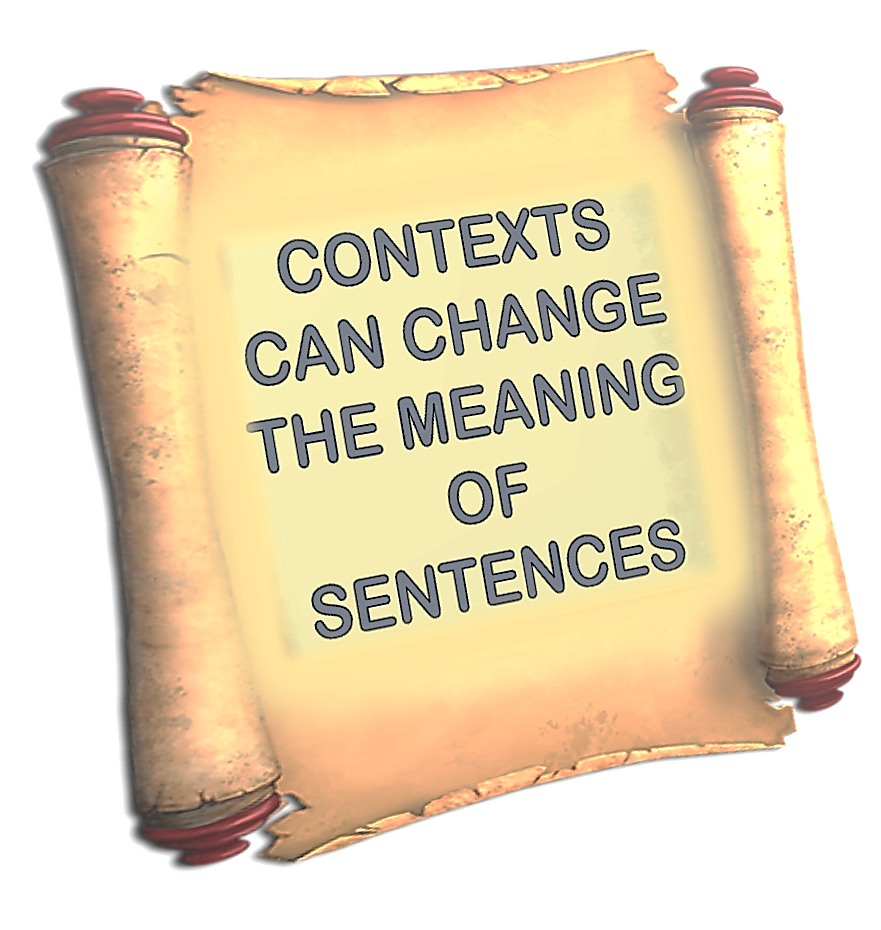 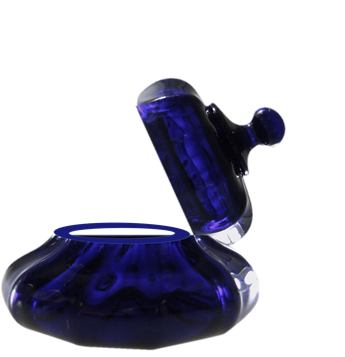 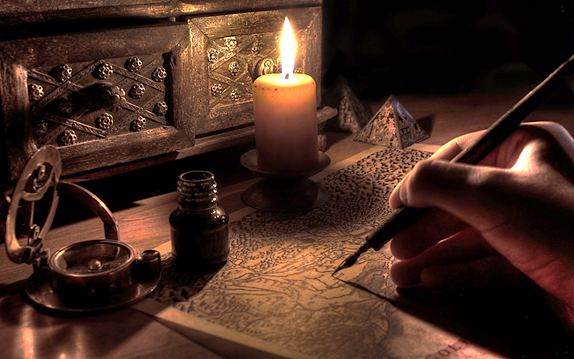 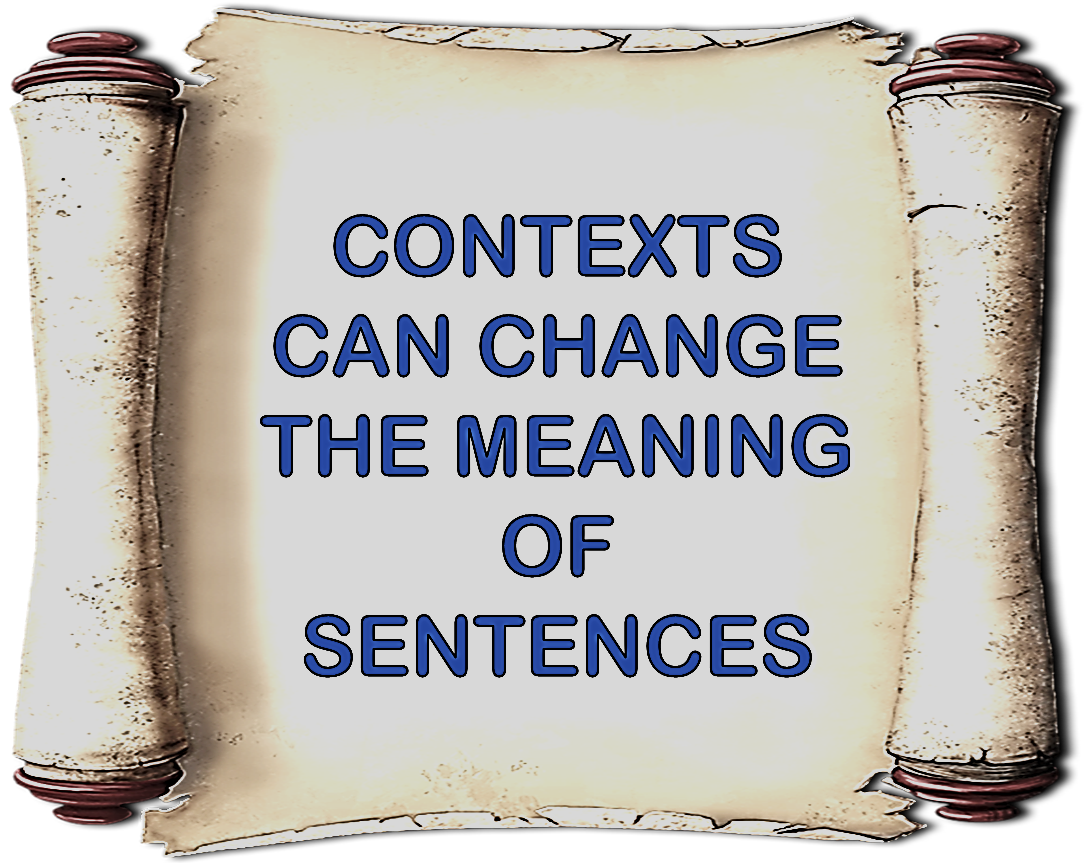 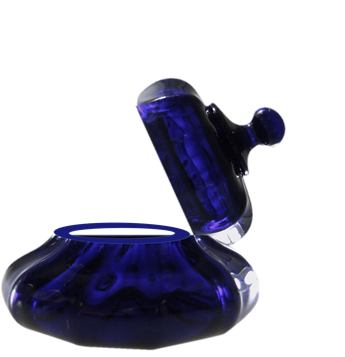 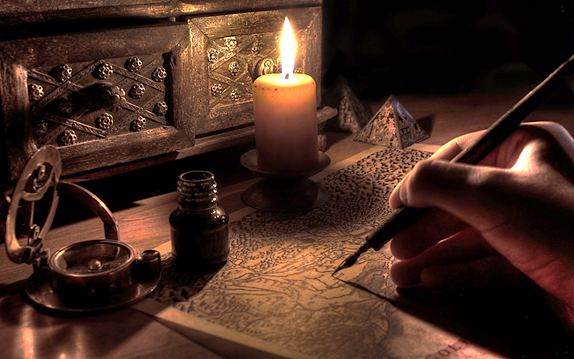 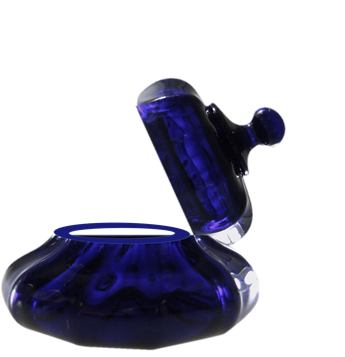 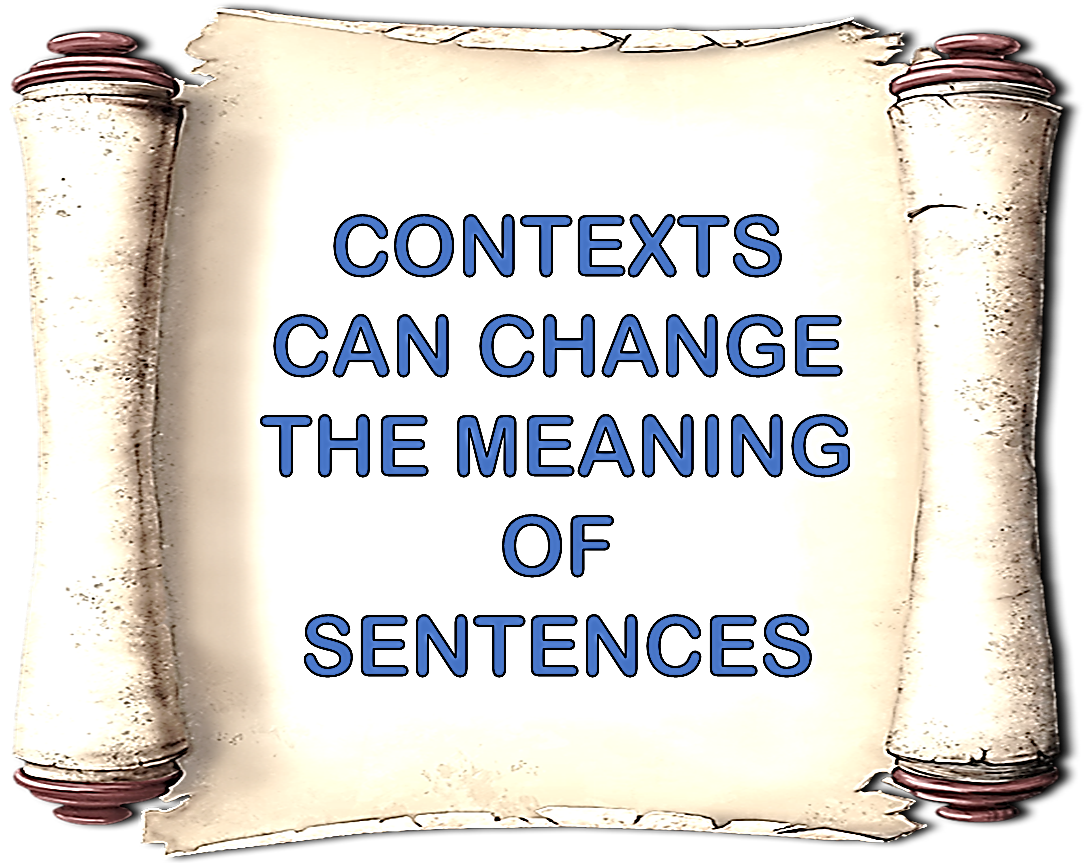 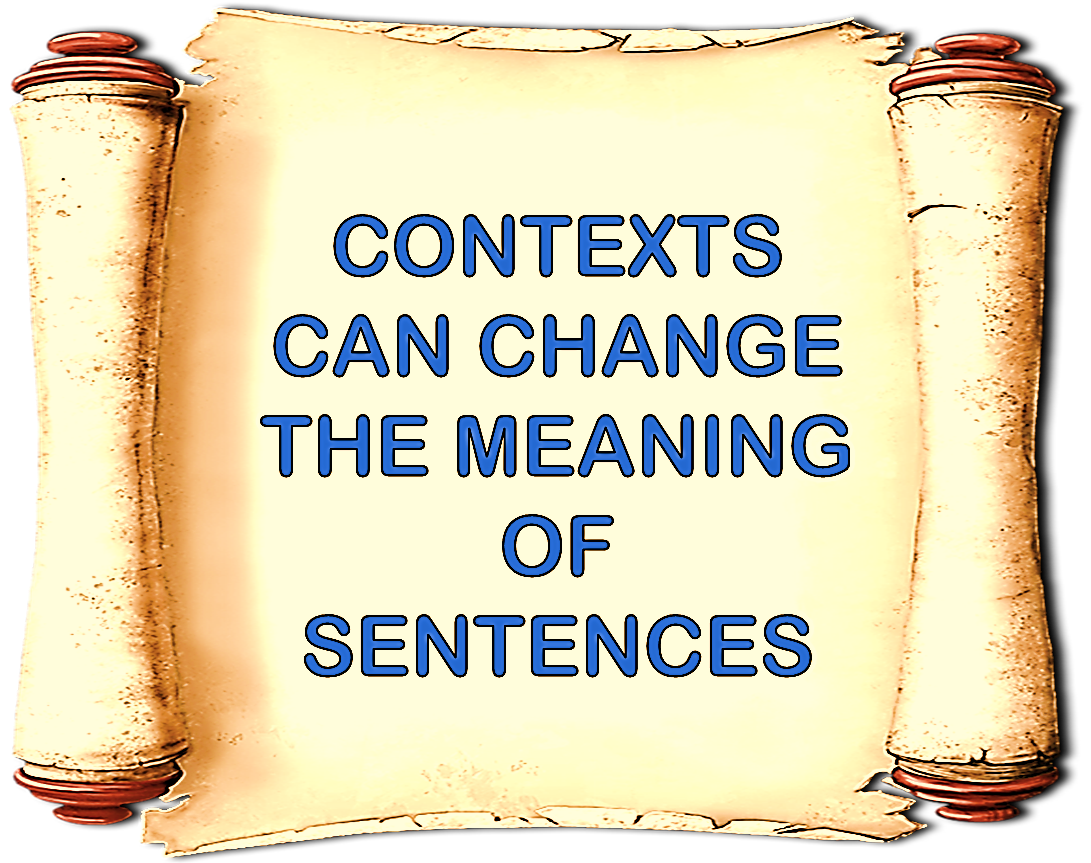 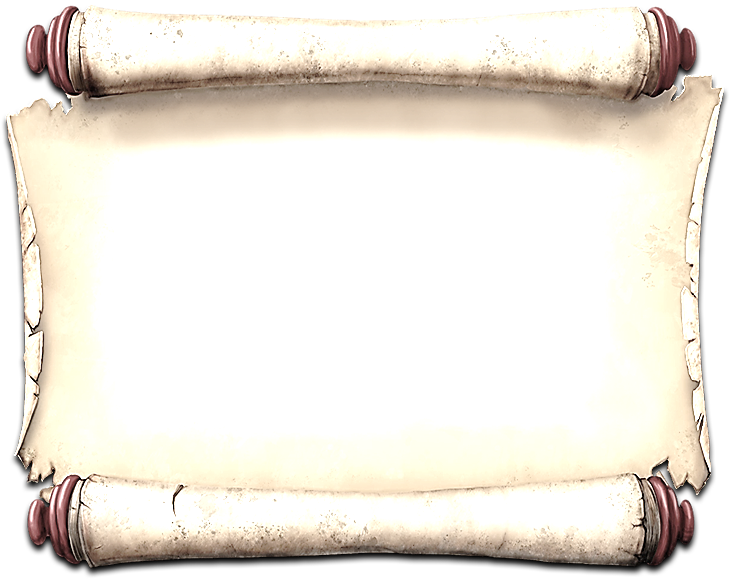 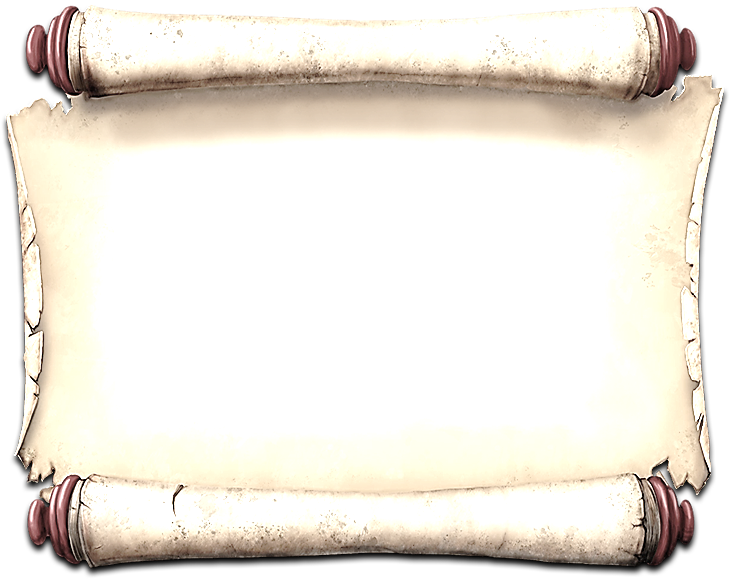 CONTEXTS CAN CHANGE THE MEANING OF SENTENCES
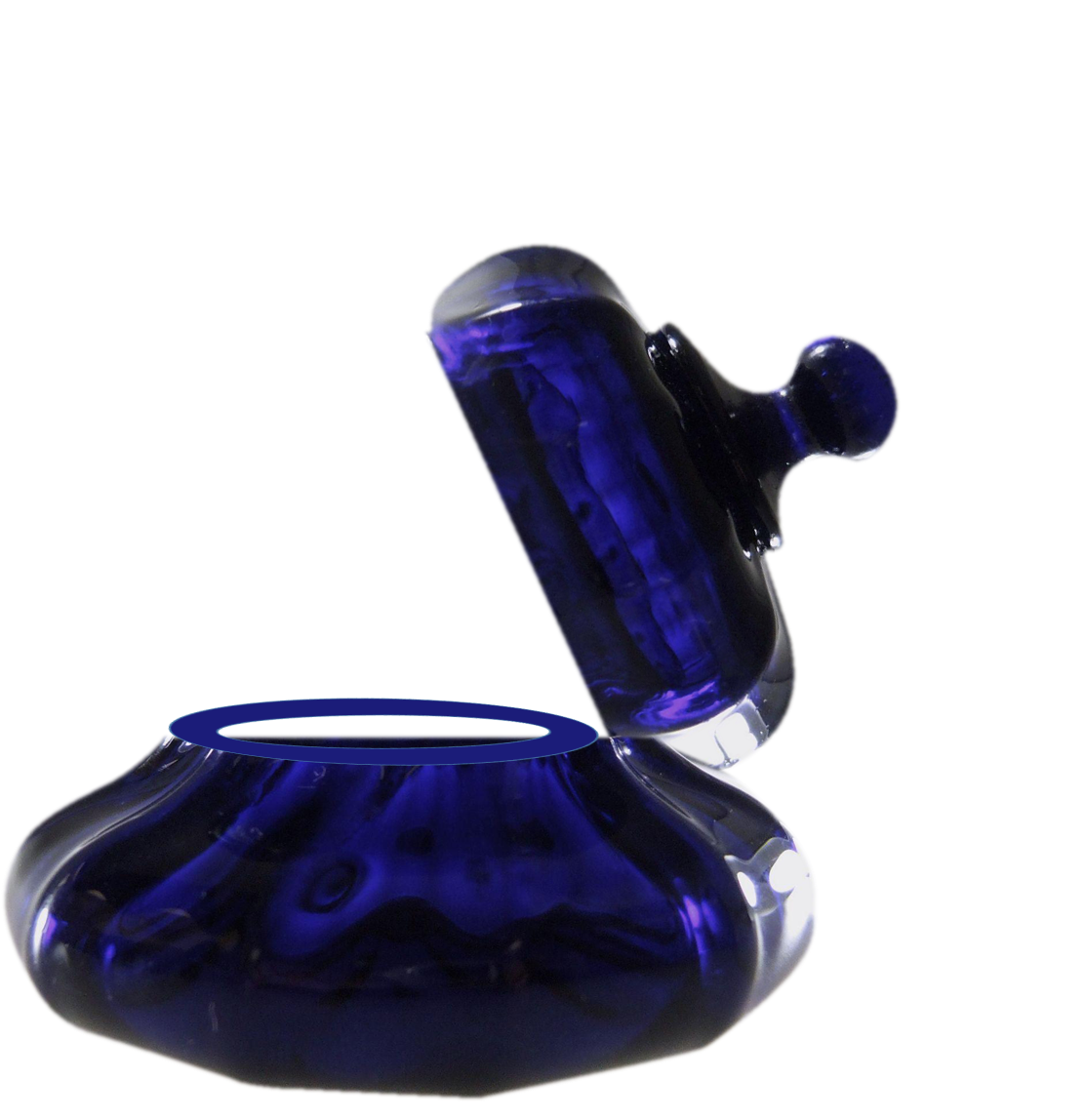